Picture framing as a route to understanding British portraits: the Knole collectionA presentation by Jacob Simon to the Understanding British Portraits SSN , 17 March 2014
The collection at Knole is unusual and rather wonderful. But the questions which we will explore apply just as well to any framed British portrait:
 
1. Was the frame made for the picture? And has it been altered? Look at the materials and the construction.
 
2. Does it appear to be original or contemporary with the picture?

3. Is it labelled on the reverse or otherwise documented?
 
4. Could it have been framed by the artist? Does it look like other frames on the artist’s work?
 
5. Could it have been framed by the sitter/patron/owner? Does it look like other frames made for the same patron?
 
6. Could it have been framed by a dealer or subsequent owner? Are there other frames of this sort?
Thomas Sackville,  Ist Earl of Dorset, formerly attributed to John de Critz 
He remodelled the mediaeval house at Knole soon after coming into possession in 1603.
Copt Hall, Essex (now demolished)
Many of the pictures now at Knole were collected by Lionel Cranfield, 1st Earl of Middlesex, Lord Treasurer to King James I.
Francis Cranfield, daughter to the Earl of Middlesex, by Anthony van Dyck, c.1636.She married the future 5th Earl of Dorset in 1637 so eventually bringing Copt Hall to the Earls of Dorset .
The frame is contemporary but not original to the picture. With its paired volutes at all four centres and dense scrolling foliage running to the rope-tied triple-bud corners , it is a good example of a classic 1630s frame type. It is found elsewhere on a smaller scale (e.g., at Ham and Claydon). This is a distinctive English frame style which is distantly indebted to ‘Sansovino’ and other Venetian frames, characterised by the sculptural use of large-scale scrolls and volutes, often with festoons of fruit.
Scaling patterns up and down
Frances Cranfield, Countess of Dorset
by Anthony van Dyck, c.1636
(Knole, Kent)
Queen Henriette Maria
studio of Anthony van Dyck, c.1637
(Ham House)
Rope-tied corner details from early frames
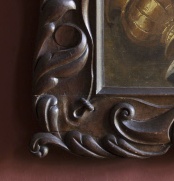 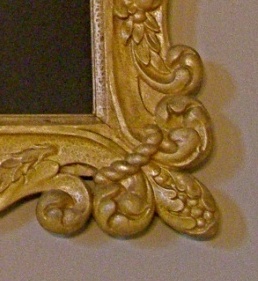 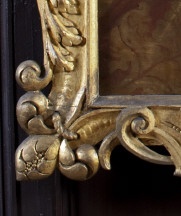 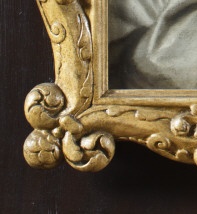 Detail from Francis Cranfield, Countess of Dorset, by Anthony van Dyck, showing inserted mask at bottom centre.
Van Dyck and framing
Account of George Geldorp to the Earl of Middlesex
(National Portrait Gallery)







pour le Portraict de Madame 
ffrancis Coppie	£6 --
Oak frames
Lionel, 3rd Earl of Middlesex, attributed to Theodore Russel. One of three small portraits painted in about 1640 of the 1st Earl’s sons.
Auricular frame of oak, probably the originals carved to a pattern popular from the 1630s to the 1650s with a grimacing mask as the crowning feature. The grain of the oak can just be made out through the gilding.
Lionel, later 1st Duke of Dorset and his sister Maryby Sir Godfrey Kneller, 1695.
In 1695 John Norris, the King's framemaker, who worked extensively for Lionel's father, the 6th Earl, charged £10 for this frame, with its repeated bunches of boldly carved leaves, flowers and acorns, reflecting the architectural styles of the period
Lionel, later 1st Duke of Dorset and his sister Maryby Sir Godfrey Kneller, 1695 (detail)
A Prospect of Dover Castle, by John Wootton, 1727Painted to mark the 1st Duke of Dorset's swearing in as Lord Warden of the Cinque Ports
Carved Kent frame ornamented at top with ducal coronet and the Sackville leopards and along the frieze on all four sides with a distinctively shaped heraldic device (found elsewhere in the room in blue and white on the coat of arms cresting the Hall Screen). The quality of the frame suggests that it is the work of a leading carver and gilder such as John Howard, the King's framemaker, James Richards or William Waters.
John Frederick Sackville, 3rd Duke of Dorset. By Sir Joshua Reynolds, 1770.
 
Thomas Vialls, a leading London framemaker, with premises close to Reynolds's studio, supplied the frame for this portrait for 25 guineas, not much compared with Reynolds's fee of 150 guineas for the portrait, but more than 2 ½  times the £10 that John Norris had charge for a frame of the same size in 1695.
John Frederick Sackville, 3rd Duke of Dorset.
by Sir Joshua Reynolds, 1770 (detail)
Vialls had a close working relationship with Reynolds, who probably played a significant part in framing the portrait, although no doubt the patron was also involved.
John Dudley, Duke of Northumberland,unknown artist, c.1607?
From a rare set of historical portraits of famous personages of the 16th century, painted on oak. 

Probably commissioned by Thomas Sackville, 1st Earl of Dorset, in about 1607, when Paul Isaacson was paid £100 for painting what is now the Cartoon Gallery. 

They were apparently hung in the Cartoon Gallery during the seventeenth century, perhaps high up at cornice level.
The ribbed frames are actually nailed on to the panels, a most unusual approach to framing, and the portraits appear to have been painted in their frames, c.1607. However, the inscribed ribbons attached to the top of each frame are much later. In May 1793 Francis Parsons, a portrait painter and picture restorer, charged 4 guineas a picture: 'For cleaning & Repairing forty old portraits on Pannels . . . and the Frames mended and new Gilt, with Ribbons added to each Frame and label'd with the name and title of each portrait, and the Angle of each painted with ornaments'.
Other ribbed frames, somewhat thicker and with larger corner leaves, can be found on a group of pictures of 16th-century reformers, including Luther, Melancthon, Pomeranus  at the entrance to the gallery.
Portraits for ambassadors
George IV as Prince Regent, studio of Sir Thomas Lawrence

Probably the portrait of the Prince for which Charles Lord Whitworth, second husband of Arabella Cope, Duchess of Dorset, paid Lawrence £420 in 1817, and a further £45 for the massive frame. The frame pattern is one favoured by the artist in the 1810s. The brilliance of the gilding is now obscured by later bronzing, probably applied to hide damage to the compo foliage and leaf ornament.
Portraits for ambassadors
George III , Lawrence studio, to a pattern pioneered by Lawrence's predecessor as Painter to the King, Sir Joshua Reynolds. 

Probably supplied to Lord Whitworth following his appointment as Ambassador to the French Republic in 1802. Such portraits were standard issue to ambassadors, and came with frames made by William Adair, carver and gilder to the King.
 
Such portraits served a symbolic function only hinted at by the appearance along the top of the frame of the crown, the Scottish thistle and the English rose. The portraits issued to ambassadors are described in the Lord Chamberlain's Order Book as 'to be set up under the State, as has been usual on such like occasions'. The State, or canopy of state, beneath which the portrait of the King was hung, was part of the apparatus of official occasions at which the ambassador, when enthroned beneath the canopy, was conceptually transmuted from the King's representative into the King himself. The portrait in its gilt frame would have been seen against the crimson silk damask of the backcloth of the canopy; the frame needed to lend magnificence to the occasion.
George III , Lawrence studio (detail)
Royal portraits framed by Adair include George III and Queen Charlotte at Knole, probably supplied to Lord Whitworth in 1802. The frames were included in Adair’s bill, dated 9 March 1803, for £108.8s.6d.

That of George III has his maker’s label on the back:

Adair
CARVER and GILDER
To Their MAJESTIES
No 47 Brewer  Street
opposite .... Street
LONDON
NB Carving & Gilding in
All their Branches
A Guide to Picture Frames at Knole
A room-by-room guide on the National Portrait Gallery website allowing anyone to explore the collection of picture frames on site at Knole or from a distance.

www.npg.org.uk/research/programmes/the-art-of-the-picture-frame/guides-knole.php
Beyond the Knole collection
The questions one should in examining frames on British portraits:
 
1. Was the frame made for the picture? And has it been altered? Look at the materials and the construction.
 
2. Does it appear to be original or contemporary with the picture?

3. Is it labelled on the reverse or otherwise documented?
 
4. Could it has been framed by the artist? Does it look like other frames on the artist’s work?
 
5. Could it have been framed by the sitter/patron/owner? Does it look like other frames made for the same patron?
 
6. Could it have been framed by a dealer or subsequent owner? Are there other frames of this sort?